Managing Individual
Differences & Behavior:
Supervising People as People
Chapter Eleven
McGraw-Hill/Irwin
Copyright © 2013 by The McGraw-Hill Companies, Inc. All rights reserved.
Major Questions You Should Be Able to Answer
11.1 In the hiring process, do employers care about one’s personality and individual traits?
11.2 How do the hidden aspects of individuals-their values and attitudes-affect employee behavior?
11.3 What are the distortions of perception that can cloud one’s judgment?
Major Questions You Should Be Able to Answer
11.4 Is it important for managers to pay attention to employee attitudes?
11.5 What trends in workplace diversity should managers be aware of?
11.6 What causes workplace stress, and how can it be reduced?
Personality & Individual Behavior
Personality 
the stable psychological traits and behavioral attributes that give a person his or her identity
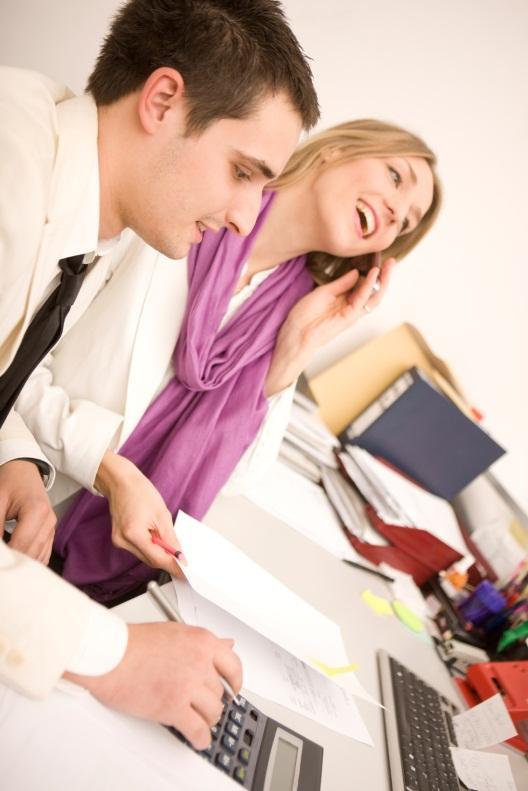 The Big Five Personality Dimensions
Extroversion 
how outgoing, talkative, sociable, and assertive a person is
Agreeableness 
how trusting, good-natured, cooperative, and soft-hearted one is
Conscientiousness 
how dependable, responsible, achievement-oriented, and persistent one is
The Big Five Personality Dimensions
Emotional stability 
how relaxed, secure, and unworried one is
Openness to experience 
how intellectual, imaginative, curious, and broad-minded one is
Question?
Susan loves going to parties, where she talks to everyone there.  Susan is probably high in: 
Emotional stability 
Conscientiousness 
Extroversion 
Agreeableness
[Speaker Notes: The correct answer is “C” - extroversion   

Page: 338]
Do Personality Tests Work for the Workplace?
Extroversion has been associated with success for managers and salespeople
Conscientiousness has been found to have the strongest positive correlation with job performance and training performance
Cautions About Using Personality Testing in the Workplace
Table 11.1
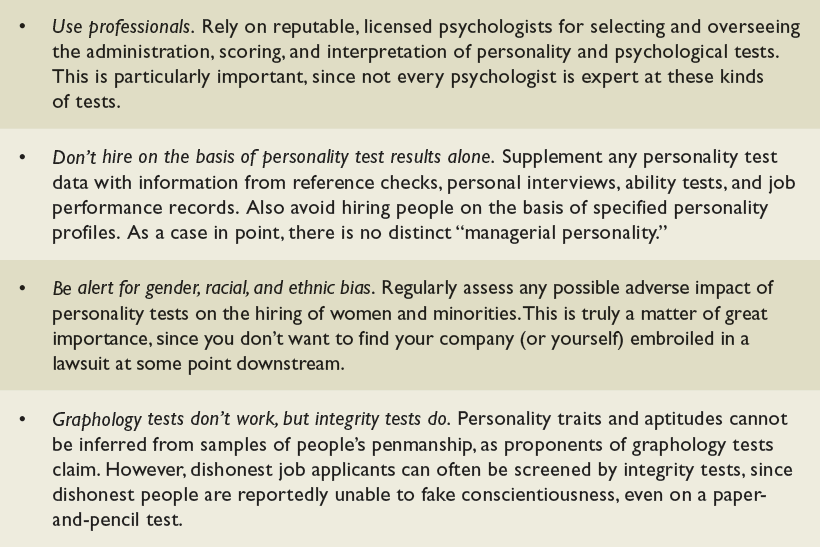 Proactive Personality
Proactive personality 
someone who is more apt to take initiative and persevere to influence the environment
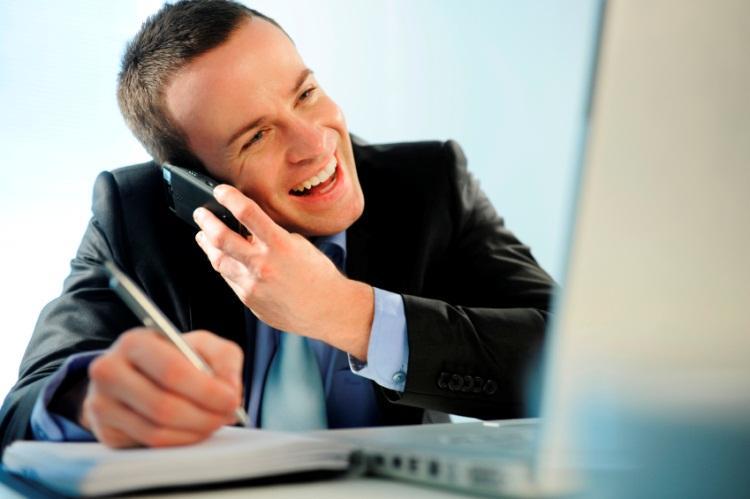 Five Traits Important in Organizations
Locus of control 
indicates how much people believe they control their fate through their own efforts 
internal, external
Expect different degrees of structure and compliance for each type
Employ different reward systems for each type
Five Traits Important in Organizations
Self-efficacy 
belief in one’s ability to do a task
learned helplessness
Self-esteem 
the extent to which people like or dislike themselves, their overall self-evaluation
[Speaker Notes: Learned helplessness, the debilitating lack of faith in one’s ability to control one’s environment]
Five Traits Important in Organizations
Self-monitoring 
the extent to which people are able to observe their own behavior and adapt it to external situations
Emotional intelligence 
ability to cope, empathize with others, and be self-motivated
Some Ways That Managers Can Boost Employee Self-Esteem
Table 11.2
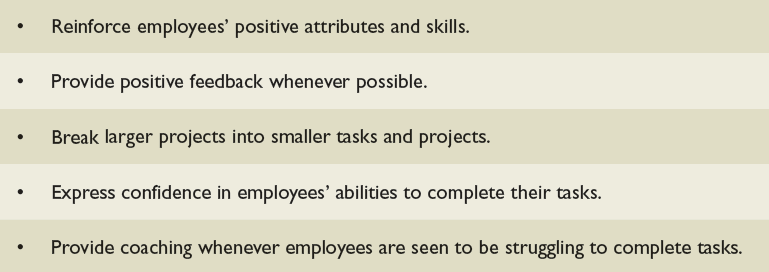 The Traits of Emotional Intelligence
Table 11.3
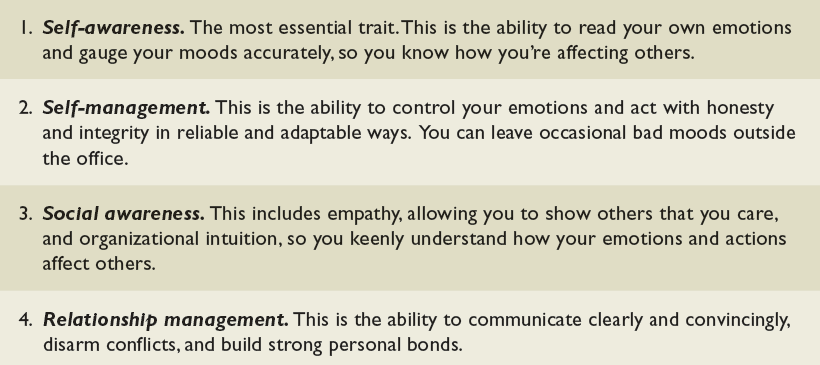 [Speaker Notes: Sources: Adapted from D. Goleman, R. Boyatzis, and A. McKee, “Primal Leadership: The Hidden Driver of Great
Performance,” Harvard Business Review, December 2001, p. 49; and Primal Leadership: Realizing the Power of
Emotional Intelligence, Boston: Harvard Business School Press, 2002, p. 39.]
Organizational Behavior
Organizational Behavior 
tries to help managers not only explain workplace behavior but also to predict it, so that they can better lead and motivate their employees to perform productively
individual, group behavior
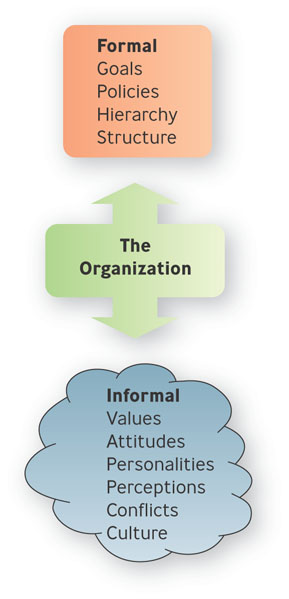 Values and Attitudes
Values 
abstract ideals that guide one’s thinking and behavior across all situations
Attitude 
a learned predisposition toward a given object
Three Components of Attitudes
Affective 
consists of feelings or emotions one has about a situation
Cognitive 
beliefs and knowledge one has about a situation
Behavioral 
refers to how one intends or expects to behave toward a situation
Question?
The statement, “I am never going to eat at this restaurant again,” reflects the ___________ component of an attitude. 
Behavioral 
Decisional 
Cognitive 
Affective
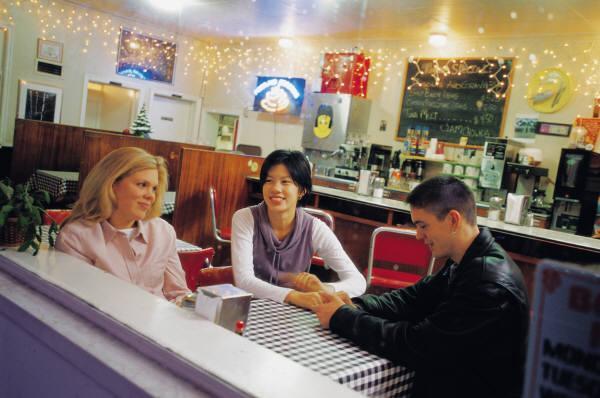 [Speaker Notes: The correct answer is “A” – behavioral. 	

Page: 345]
Attitudes
Cognitive dissonance 
the psychological discomfort a person experiences between his or her cognitive attitude and incompatible behavior
Importance, control, rewards
Ways to Reduce Cognitive Dissonance
Change attitude or behavior
Belittle importance of the inconsistent behavior
Find consonant elements that outweigh dissonant ones
Example: Thinking Beyond Profitto Create Value for Society
IBM celebrated its 100th anniversary in June 2011 by offering a global service day, with 300,000 IBM employees signing up to perform 2.6 million hours of service to the world
In West Africa Procter & Gamble set up Pampers mobile clinics
Perception
Perception 
process of interpreting and understanding one’s environment
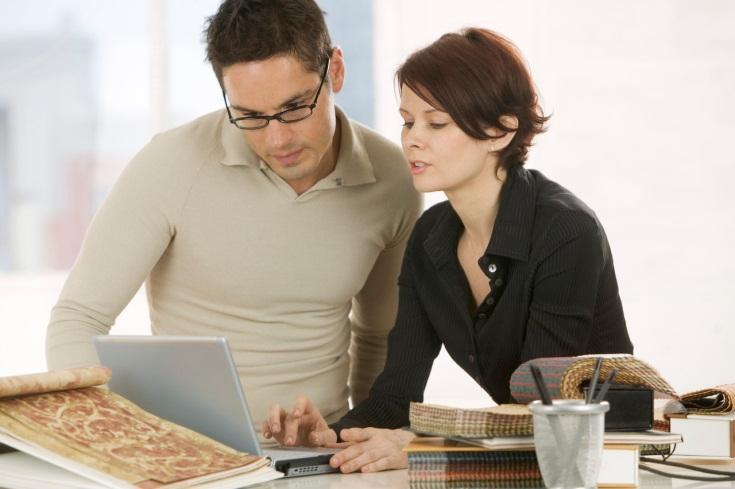 The Four Steps in the Perceptual Process
Figure 11.2
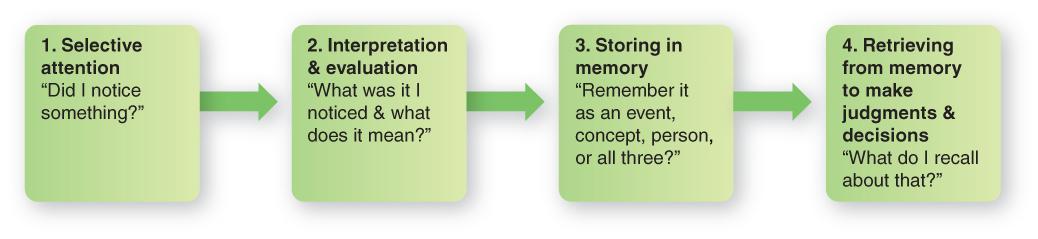 Distortions in Perception
Stereotyping 
tendency to attribute to an individual the characteristics one believes are typical of the group to which that individual belongs
sex-role, age, race/ethnicity 
Halo effect 
forming an impression of an individual based on a single trait
Question?
John is interviewing Bambi for a job opening at his accounting firm. He notices that she has several tattoos visible on both arms. He does not believe that people with tattoos can be good accountants. John is engaged in ____________.
Counseling
Stereotyping
Behavioral interviewing
Situational interviewing
[Speaker Notes: The correct answer is “B” – stereotyping. See previous slide.]
Distortions in Perception
Recency effect
Tendency to remember recent information better than earlier information
Causal attributions 
activity of inferring causes for observed behaviors 
fundamental, self-serving bias
[Speaker Notes: Two tendencies that distort an individual’s interpretation of behavior are fundamental attribution bias (occurs when people attribute another person’s behavior to his or her personal characteristics rather than situational factors) and self-serving bias (occurs when people take more personal responsibility for success than for failure)]
Example: Are Attractive Men & Women Paid More than Ordinary People
Being good looking seems to be strongly associated with self-confidence
Employers showed higher estimates for beautiful people’s productivity
Good-looking people are good communicators
Self-Fulfilling Prophecy
Self-Fulfilling prophecy 
the phenomenon in which people’s expectations of themselves or others lead them to behave in ways that make those expectations come true
also called the Pygmalion effect
Work-Related Attitudes
Employee engagement
an individual’s involvement, satisfaction, and enthusiasm for work
Job satisfaction 
extent to which you feel positively or negatively about various aspects of your work
[Speaker Notes: Job involvement 
extent to which you identify or are personally involved with your job]
Work-Related Attitudes
Organizational commitment 
reflects the extent to which an employee identifies with an organization and is committed to its goals
Strong positive relationship between organizational commitment and job satisfaction
Important Workplace Behaviors
Performance and productivity
Absenteeism and turnover
Organizational citizenship behaviors
Counterproductive work behaviors
[Speaker Notes: Organizational citizenship behaviors  are those employee behaviors that are not directly part of employees’ job descriptions—that
exceed their work-role requirements.
Counterproductive work behaviors (CWB), types of behavior that harm employees and the organization as a whole]
Question?
Herman spends his lunch hour drinking beer in his car in the parking lot. This is an example of a(n) _____________.
Evaluating behavior
Discerning behavior
Counterproductive work behavior
Destructive work behavior
[Speaker Notes: The correct answer is “C” - Counterproductive work behavior. See previous slide. Counterproductive work behavior]
The New Diversified Workforce
Diversity 
represents all the ways people are unlike and alike—the differences and similarities in age, gender, race, religion, ethnicity, sexual orientation, capabilities, and socioeconomic background
The Diversity Wheel
Figure 11.3
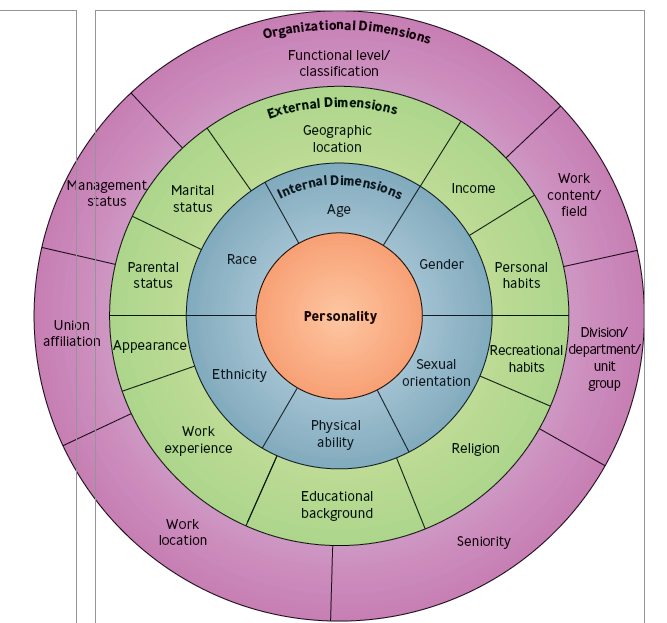 The Diversity Wheel
Internal dimensions 
those human differences that exert a powerful, sustained effect throughout every stage of our lives
gender, age, ethnicity, race, sexual orientation, physical abilities
The Diversity Wheel
External dimensions 
consist of the personal characteristics that people acquire, discard, or modify throughout their lives 
educational background, marital status, parental status, religion, income, geographic location, work experience, recreational habits, appearance, personal habits.
Trends in Workforce Diversity
Age: More Older People in the Workforce
Gender: More Women Working
Race & Ethnicity: More People of Color in the Workforce
Sexual Orientation: Gays & Lesbians Become More Visible
People with Differing Physical & Mental Abilities
Educational Levels: Mismatches Between Education & Workforce Needs
Barriers to Diversity
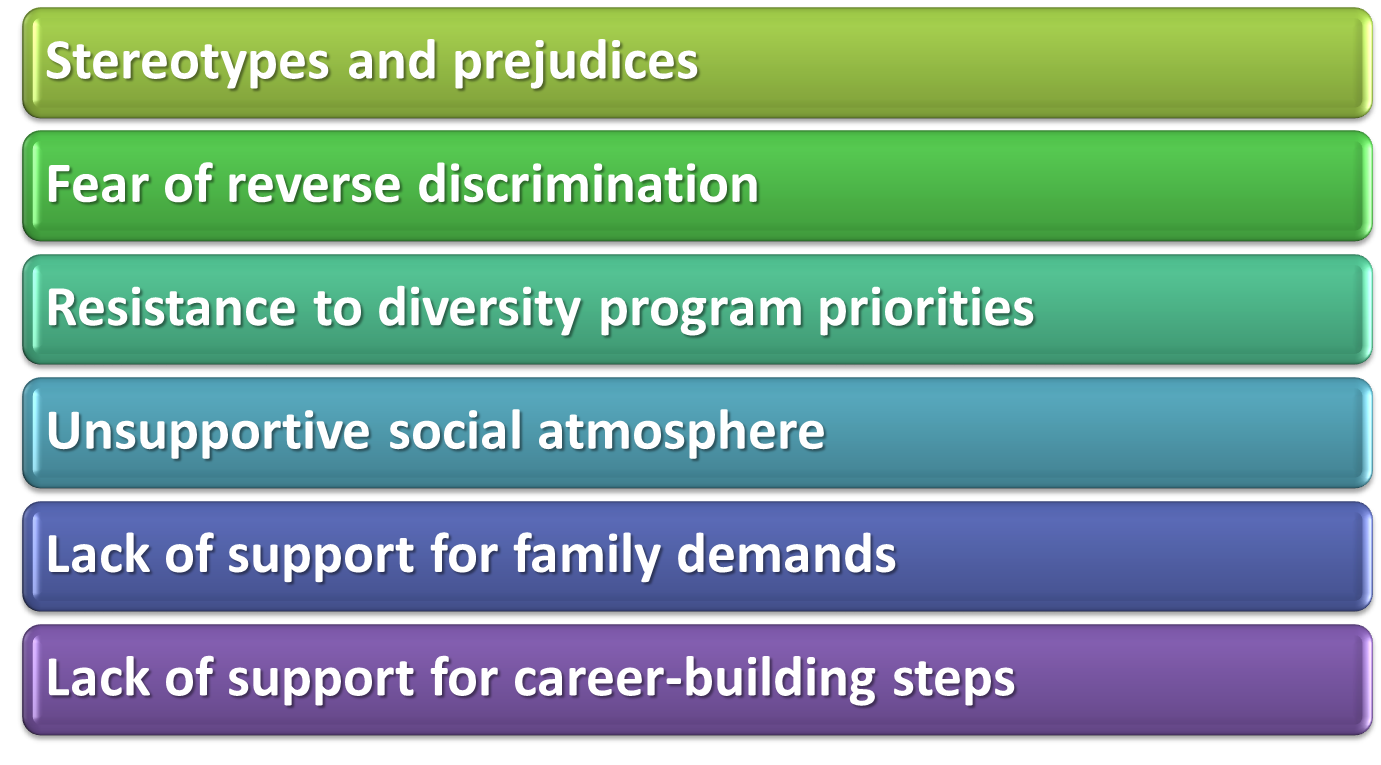 [Speaker Notes: Ethnocentrism is the belief that one’s native country, culture, language, abilities, or behavior is superior to those of another culture.]
What is Stress?
Stress 
the tension people feel when they are facing or enduring extraordinary demands, constraints, or opportunities and are uncertain about their ability to handle them effectively
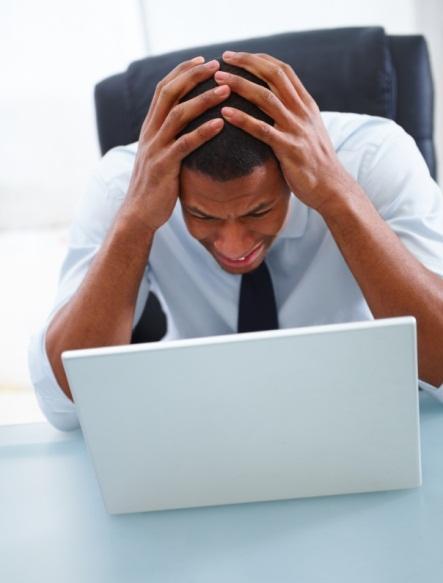 Sources of Job-Related Stress
Demands created by individual differences,
Individual task demands
Individual role demands
Group demands,
Organizational demands
Nonwork demands.
Question?
Your boss expects you to stay late to cover the workload of a coworker who is out sick, but you are supposed to help your mother with some work on her house tonight.  You are suffering from: 
Role overload 
Role conflict 
Role ambiguity 
Burnout
[Speaker Notes: The correct answer is “B” – role conflict   

Page: 365]
Symptom of Stress
Physiological 
backaches, headaches, sweaty palms, nausea
Psychological 
boredom, irritability, nervousness, anger, anxiety, depression
Behavioral 
sleeplessness, changes in eating habits, increased smoking/alcohol/drug abuse
Consequences of Stress
Burnout 
state of emotional, mental, and even physical exhaustion
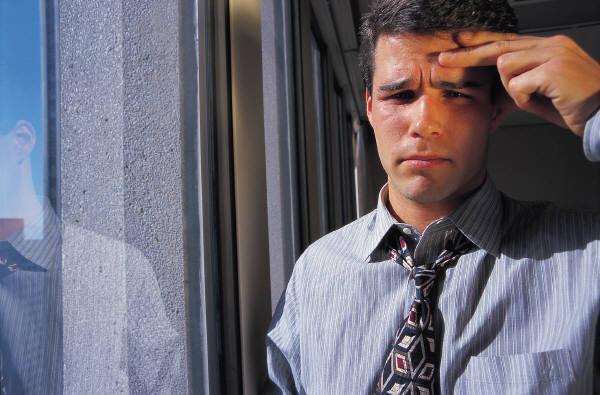 Reducing Stressors in Organizations
Roll out employee assistance programs
Recommend a holistic wellness approach
Create a supportive environment
Make jobs interesting
Make career counseling available